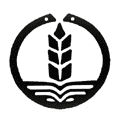 معاونت بهداشتی دانشگاه علوم پزشکی گیلان
ارزیابی و مدیریت خودکشیواحدبهداشت روان1397
برنامه جامع پیشگیری از خودکشی
هدف كلي
كاهش رفتارهای خودكشي در جامعه

اهداف اختصاصي
O1- ارتقاء سطح آگاهی پرسنل بهداشتی در مورد مدیریت، مراقبت و پیگیری رفتارهای خودکشی

O2- ارتقاءسطح آگاهی رابطین بهداشتی در مورد نحوه برخورد با رفتارهای خودکشی

O3- ارتقاء سطح آگاهی پرسنل و کارکنان ادارات و سازمانهای دیگر درمورد خودکشی و مدیریت آن

O4- ایجاد نگرش صحیح و ارتقاء سطح آگاهی جامعه با تاکید برانگزدایی از خودکشی و رفتارهای خودکشی
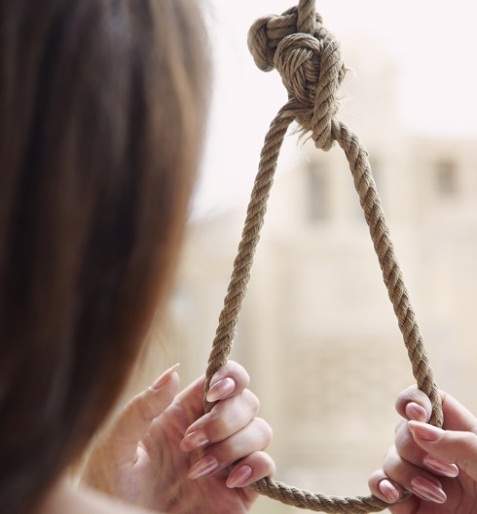 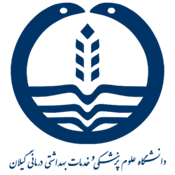 تعريف خودکشی
خودکشی به معنای خاتمه زندگی به دست خود فرد است.

اگر کسی دست به خودکشی بزند ولی زنده بماند به این رفتار اقدام به خودکشی می‌گوییم.

پديده افكار خودكشي در بسياري  از اقشار مردم از جمله (جوانان، مردان، زنان و افراد مسن) ديده مي‌شود كه عدم پيشگيري از آن مي‌تواند اقدام به خودكشي را به همراه داشته باشد.
شاخص خودکشی در سطح کشور (ایران)
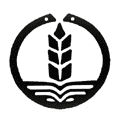 گروه هدف
الف: عموم مردم جامعه: همه گروهها ی در معرض خطر و پرخطر در این گروه هستند 
ب: گروههاي در معرض خطر (نوجوانان و جوانان و زنان) 
•	دانش آموزان 
•	زنان خانه دار متاهل 30-15 
•	دانشجويان 
•	بچه‌هاي طلاق، بي سرپرست، خانواده معتاد و بیكار 
•	زنان بي سرپرست 
•	بيماران صعب العلاج 
•	حاشيه نشين‌ها و مهاجرين 
•	بازنشستگان 
  ج) گروههاي پر خطر
•	بيماران افسرده 
•	بيماران با ساير اختلالات روانپزشكي 
•	اقدام كنندگان به خود كشي با سابقه قبلي 
•	سابقه فامیلی خودکشی 
•	افکار خودکشی
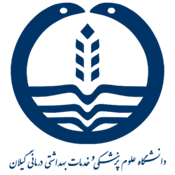 خودكشي از جمله ده علت اصلي مرگ در كشورهاي مختلف جهان است. 
در ایران در سال‌هاي 76-65 حدود 6 برابر افزايش داشته است. 
تعداد تقريبي افرادي كه در ايران خودكشي مي‌كنند سالانه حدود 5000 نفر مي‌باشد.
از آنجا که هر فردی كه خودكشي مي‌كند عضوي از يك خانوار ايراني 6نفره باشد بنابراین مردم كشور ما بنوعي با مشكل خودكشي و پيامد‌هاي رواني و اجتماعي آن درگيرند.
خودكشي در مردان 7/6 در 100 هزار نفر نهمين علت مرگ و مير و در زنان 1/5 در صد هزار نفر دهمين علت مرگ و مير بوده است. 
اقدام به خودکشی در زنها سه برابر مردان است.
مردها 4 برابر بیشتر از زنها خودکشی منجربه فوت دارند.
روش های خودکشی در مردان شامل حلق آویز کردن، اسلحه، پریدن از ارتفاع
در زنها شامل سم و قرص 
شایعترین روش، حلق آویز کردن است.
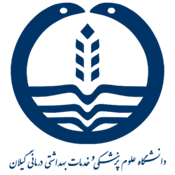 نکات کلیدی راجع به خودکشی درجهان
هر 40 ثانیه یک نفر در سراسر دنیا جان خود را در اثر خودکشی از دست می‌دهند.
هر 3 ثانیه یک نفر اقدام به خودکشی می‌کند.
خودکشی جزء 3 علت اصلی مرگ افراد 35-15 سال است.
هر خودکشی حداقل برای 6 نفر دیگر تأثیر بدی دارد.
تأثیرات روانشناختی، اجتماعی، و اقتصادی خودکشی بر خانواده و جامعه غیرقابل اندازه‌گیری است.
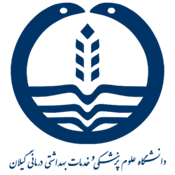 در كشور‌هايي كه خدمات بهداشت روان رشد خوبي ندارد درصد افراد مستعد خودكشي بالاتر است. 

شناسايي، ارزيابي و مديريت بيماران مستعد خودكشي نقش حياتي در پيشگيري از خودكشي دارد.
بیماری‌های جسمی و خودکشی
بيماري‌هاي مغز و اعصاب:صرع افزايش تكانشگري، پرخاشگري، ناتواني مزمن اغلب در بيماران مبتلا به صرع ديده مي‌شود كه به نظر مي‌رسد دلایلی براي افزايش رفتارهاي خودكشي باشند. 
آسيب‌هاي نخاعي، ضربه مغزي و سكته مغزي هرچه آسيب شديدترباشد خطر خودكشي بيشتر است.
سرطان:شواهدي دردست است كه بيماري‌های صعب العلاج  مانند سرطان با افزايش ميزان خودكشي  مرتبط هستند. خطر خودكشي دربیماران صعب العلاج (سرطان) در گروههای زیر بيشتر است :
ايدز:ننگ بيماري، پيش‌آگهي بد، و طبيعت بيماري خطرخودكشي را در افراد مبتلا افزايش مي‌دهد.
بيماري‌هاي جسمي زير با افزايش خطر خودكشي  مرتبط هستند:ديابت؛بيماري‌هاي مزمن كليوي و كبدي؛بيماري‌هاي استخوان و مفاصل با درد مزمن؛بيماري‌هاي قلبي عروقي و عصبي عروقي؛
كساني كه معلولیتی مانند اشکال در بینایی، شنوایی یا راه رفتن دارند نيز در معرض خطر خودكشي هستند.
خودكشي و عوامل اجتماعي و جمعيت شناختي
جنس:در بسياري از كشورها مردان بيش از زنان خودكشي مي‌كنند. نسبت مرد به زن از كشوري به كشوري ديگر متفاوت است. چين تنها كشوري است كه در آن زنان در مناطق روستايي بيش از مردان و در مناطق شهري تقريباً برابر با مردان خودكشي مي‌كنند.
سن :سالمندان (بالاي 65 سال) و جوانان (30 – 15 سال) در معرض خطر بيشتر خودكشي هستند. مطالعات اخير افزايش ميزان خودكشي در مردان ميانسال را نشان مي‌دهد. 
وضعيت تأهل:افراد طلاق گرفته، بيوه و مجرد در معرض خطر بيشتر خودكشي هستند. بنظر مي‌رسد ازدواج براي مردان در برابر خودكشي عامل محافظتي باشد  اما براي زنان چنين نيست، متاركه و تنها زندگي كردن خطر خودكشي را بالا مي‌برد.
بيكاري :رابطه محكمي بين بيكاري و خودكشي وجود دارد، اما ماهيت اين رابطه پيچيده است. احتمالاً تأثير بيكاري از طريق عواملي چون فقر، محروميت  اجتماعي، مشكلات خانوادگي و نا اميدي اعمال مي‌شود. 
اقامت در شهر/ روستا :در بسياري از كشور‌ها خودكشي در مناطق شهري بيشتر است، در حاليكه در برخي ديگر، بيشتر در مناطق روستايي روي مي‌دهد.
مهاجرت :مهاجرت بخاطر مشكلات همراه  آن مانند فقر، مسكن  نامناسب، نبود حمايت اجتماعي و برآورده نشدن  نيازها، سبب افزايش خطر خودكشي مي‌شود.
خودکشی و اختلالات روانپزشکی
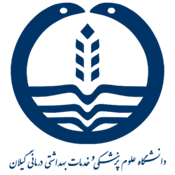 مطالعات در کشورهای توسعه یافته یا در حال توسعه بیانگر دو موضوع زیر می باشد:
تعداد زیادی از افرادی که خودکشی میکنند100-80% دچاریک اختلال قابل تشخیص روانپزشکی هستند.
خودکشی و رفتارهای خودکشی در بیماران روانپزشکی بیشتر است.
اختلالات روانپزشکی از نظر خطر خودکشی به ترتیب عبارتند از:
افسردگی (تمام انواع)؛
اختلالات شخصیت (ضد اجتماعی ،مرزی،صفات تکانشگری،پرخاشگری،و تغییرات خلقی)؛
سوءمصرف مواد و الکل؛
اسکیزوفرنیا؛
اختلالات اضطرابی
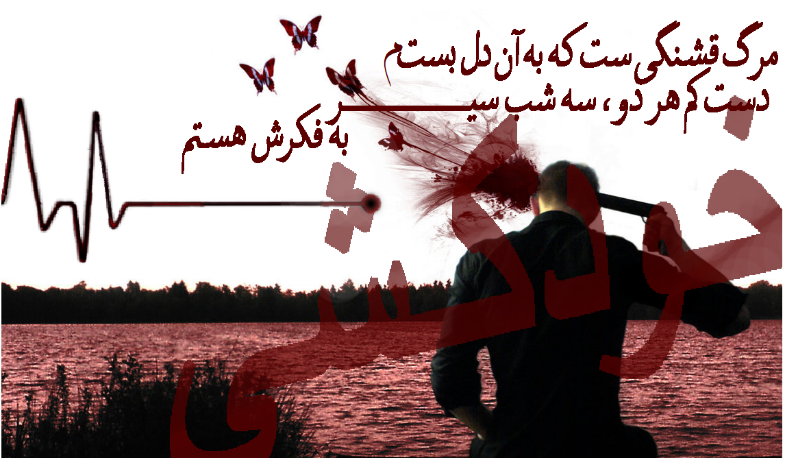 شرح وظايف پرسنل مراکز بهداشتي درماني در برنامه پيشگيري از خودکشي
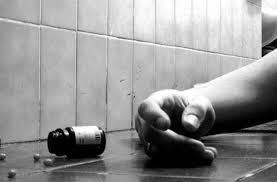 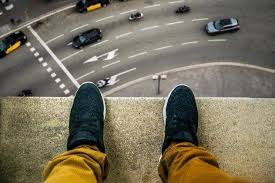 وظايف بهورز و رابط بهداشتي در طرح پيشگيري از خودکشي

بيماريابي:-شناسايي بيماران افسرده و در معرض خطروافرادي که ريسك اقدام به خودکشي دارند

ارجاع:ارجاع موارد شناسايي شده به پزشك مرکز

پيگيري:پيگيري برنامه هاي درماني و وضعيت بيماران

آموزش:آموزش به بيماران شناسايي شده و افراد درمعرض خطر/آموزش به خانواده بيماران وافراد در معرض خطر
گزارش دهي: گزارش آمار موارداقدام به خودکشي بصورت صحيح و کامل به کارشناس بهداشت روان شهرستان بصورت ماهانه مطابق با فرم خودکشي
شرح وظايف کاردان و کارشناس مراقب سلامت در طرح پيشگيري از خودکشي
شناسايي بيماران تخت پوشش مراکز بهداشتي درماني روستايي 
کاردان یا کارشناس مراقب سلامت به عنوان رابط پزشك و بهورز در تشكيل پرونده وتكميل فرم شرح حال روانپزشكي و پيگيري وضعيت بيماران و افراد در معرض خطر با بهورز و پزشك همكاري ميكند
-آموزش به پرسنل مرکز بهداشتي درماني
آموزش به افراد افسرده شناسايي شده و افراد در معرض خطر 
نظارت برآموزشهاي بهورز به گروه هدف 
نظارت بر ارسال صحيح و دقيق آمار خودکشي 
نظارت بر پيگيريهاي بهورز از وضعيت بيماران
پزشك مراکز بهداشتي درماني
١-شناسايي بيماران تحت پوشش مراکز بهداشتي درماني روستايي
٢-ارجاع و درمان بيماران
شناسايي و تشكيل پرونده براي بيماران موجود(بيماران جديد و قديم) 
معرفي بيماران شناسايي شده به خانه هاي بهداشت جهت تشكيل پرونده 
ارجاع به مراکز تخصصي و روانپزشكي ويا پزشك سطح ٣موجود در شهرستان و درمان 
بيماران در صورت نياز
درمان و مشاوره بيماران 
پيگيري وضعيت بيماران
٣-ثبت اطلاعات و آمار: نظارت بر ثبت صحيح اطلاعات و آمار ماهيانه ارسالي توسط خانه هاي بهداشت و مراکز 
٤- آموزش:آموزش پرسنل مراکز بهداشتي درماني(بهورز-کاردان-ماما....) درخصوص افسردگي و خودکشي
٥-هماهنگي: هماهنگي درون بخشي با پرسنل مرکز بهداشتي، درماني جهت ارائه خدمات بهداشتي و درماني به بيماران افسرده و افراد در معرض خطر خودکشي
هماهنگي با کارشناس بهداشت روان شهرستان جهت برطرف کردن مشكلات موجود
نکات کلیدی راجع به خودکشی درجهان
هر 40 ثانیه یک نفر در سراسر دنیا جان خود را در اثر خودکشی از دست میدهند.
هر 3 ثانیه یک نفر اقدام به خودکشی می‌کند.
خودکشی جزء 3 علت اصلی مرگ افراد 35-15 سال است.
هر خودکشی حداقل برای 6 نفر دیگر تأثیر بدی دارد.
تأثیرات روانشناختی، اجتماعی، و اقتصادی خودکشی بر خانواده و جامعه غیرقابل اندازه‌گیری است.
تعريف خودكشي 
خودکشی به معنای خاتمه زندگی به دست خودفرد است.اگر کسی دست به خودکشی بزند ولی زنده بماند به این رفتار اقدام به خودکشی میگوییم.
پديده افكار خودكشي در بسياري  از اقشار مردم از جمله (جوانان، مردان، زنان و افراد مسن) ديده مي‌شود. كه عدم پيشگيري از آن مي‌تواند اقدام به خودكشي را بهمراه داشته باشد.
خودکشی یک مشکل پیچیده است که علل یا دلایل متعددی دارد خودکشی در نتیجه تعامل عوامل متعدد زیست شناختی، ژنتیک، روانشناختی، اجتماعی، فرهنگی، و محیطی  بوجود می‌آید.
توضیح این موضوع که چرا برخی افراد تصمیم به خوکشی می‌گیرند در حالی که برخی دیگر در شرایط یکسان یا حتی بدتر از آن چنین کاری نمی‌کنند مشکل است. با این حال بیشتر خودکشی‌ها قابل پیشگیری هستند.
خودکشی در حال حاضر یک مشکل بزرگ بهداشت عمومی درتمام کشورهاست. تقویت کارکنان بهداشتی برای شناسایی، ارزیابی، مدیریت و ارجاع بیمار مستعد خودکشی در جامعه قدم مهمی در پیشگیری از خودکشی است.
چرا اولویت با کارکنان مراقبت های اولیه بهداشتی است؟
کارکنان بهداشتی ارتباط نزدیک با جامعه دارند و مردم منطقه آنها را قبول دارند.
کارکنان بهداشتی بین جامعه و سیستم بهداشتی ارتباط برقرار می‌کنند.
در بسیاری از کشورهای در حال توسعه که خدمات بهداشت روان کافی ندارند، کارکنان مراقبت‌های بهداشتی، اولین سطح ارائه کننده خدمات به مردم هستند.
کارکنان مراقبت‌های بهداشتی با توجه به شناخت بیشتر درباره منطقه تحت پوشش خود قادر هستند تا حمایت خانواده، دوستان و سازمان‌ها را جلب کنند.
آنها در جایگاهی هستند که می‌توانند مراقبت‌های مداوم را انجام دهند.
آنها اغلب دروازه‌ای برای ورود به خدمات بهداشتی مددجویان هستند.
به طور خلاصه کارکنان بهداشتی در دسترس، آگاه و  متعهد برای ارائه مراقبت ها و خدمات بهداشتی هستند.
خودکشی و اختلالات روانپزشکی 
مطالعات در کشورهای توسعه یافته یا در حال توسعه بیانگر دو موضوع زیر می باشد:
تعداد زیادی از افرادی که خودکشی میکنند دچاریک اختلال قابل تشخیص روانپزشکی هستند.
خودکشی و رفتارهای خودکشی در بیماران روانپزشکی بیشتر است.

اختلالات روانپزشکی از نظر خطر خودکشی به ترتیب عبارتند از:
افسردگی (تمام انواع)
اختلالات شخصیت (ضد اجتماعی ،مرزی،صفات تکانشگری،پرخاشگری،و تغییرات خلقی)؛
سوءمصرف مواد و الکل؛
اسکیزوفرنیا؛
اختلالات روانپزشکی ناشی از علل عضوی
سایر بیماری‌های روانپزشکی
افسردگی 
افسردگی یکی از شایعترین تشخیص‌ها در خودکشی است. هرکسی ممکن است احساس افسردگی، ناراحتی، تنهایی، عدم ثبات خلق در زمان‌های مختلف داشته باشد و لی اغلب این احساسات گذرا هستند. با این حال وقتی این احساسات مداوم باشند و زندگی طبیعی شخص را مختل کنند دیگر احساس افسردگی نیست بلکه نشان دهنده اختلال افسردگی است.
برخی علائم شایع افسردگی عبارتند از 
احساس غمگینی بیشتر وقت ها و تقریباٌ هرروز
کاهش علائق در فعالیت های روزمره
کاهش وزن
احساس خستگی و ضعف دربیشتر مواقع روز 
احساس بی ارزشی ،گناه و نا امیدی
تحریک‌پذیری و بی‌قراری
 مشکل در تمرکز و تصمیم‌گیری
 افکار مرگ و خودکشی
چرا افسردگی تشخیص داده نمی شود؟
اگرچه درمان‌های زیادی برای افسردگی در دسترس است. دلایل زیادی وجود دارد که چرا بیماری اغلب تشخیص داده نمی‌شود.
بیماران اغلب از اینکه قبول کنند افسرده هستند خجالت زده می‌شوند، آنها این علائم را به عنوان نشانه‌های ضعف در نظر می‌گیرند.
وقتی بیمار بیماری جسمی دیگری نیز دارد تشخیص افسردگی مشکل‌تر است.
 افسردگی ممکن است به صورت دردهای مبهم بدنی تظاهر نماید.
افسردگی قابل درمان است
خودکشی قابل پیشگیری است
چگونه با بیمار مستعد خودکشی برخورد کنیم

وقتی که افراد می‌گویند "من از زندگی خسته‌ام" یا "دیگر چیزی در زندگی وجود ندارد"،  اغلب به آنها توجهی نمی‌شود یا برای آنها افراد دیگری با شرایط سخت‌تر مثال زده می‌شوند.
اولین تماس با فرد مستعد خودکشی بسیار مهم است. اغلب تماس‌ها در کلینیک‌های شلوغ، خانه یا محل‌های عمومی رخ می‌دهد که  در این محل‌ها داشتن یک گفتگوی  خصوصی ممکن است مشکل باشد.
1. قدم اول یافتن مکان مناسبی است که در آن گفتگویی آرام و به طور خصوصی بتواندانجام شود.
2. قدم بعد اختصاص دادن زمان کافی است. بیماران مستعد خودکشی برای کاهش دردهای درونی خود نیاز به زمان بیشتری دارند و  با دادن فرصت  بیشتر به آنها باید از نظر ذهنی آماده شوند.
3. مهمترین کار گوش دادن موثر به آنها است. گوش دادن موثر قدم مهمی در کاهش دادن نا امیدی آنهاست.
هدف، پرکردن فاصله‌ای است که در اثر نا امیدی ایجاد شده و امید دادن به شخص است که شرایط او می‌تواند به نحو بهتری تغییر کند.
اینگونه ارتباط برقرار کنید
با توجه به فرد گوش دهید.خونسرد باشید.
احساسات فرد را درک کنید.
با احترام و پذیرش به صحبتهای فرد گوش کنید.
به ارزش‌ها و عقاید بیمار احترام بگذارید.
با بیانی روشن و قابل اعتماد صحبت کنید.
توجه، علاقه و مهربانی خود را به  فرد نشان دهید .
به احساسات فرد دقت کنید.
اینگونه ارتباط برقرار نکنید 
مرتباً صحبت های فرد را قطع کنید.
هیجانی یا شوک زده شوید.
خودتان را خیلی گرفتار نشان دهید.
به گونه اي با بيمار برخورد شود كه وي را فاقد عقل، اراده يا تصميم گيري تلقي كنيم.
اظهارات مداخله آمیز یاغیر واضح بدهید.make intrusive or unclear remarks
بیمار را سوال پیچ کنید.
برای اینکه ارتباط راحت تری با فرد داشته باشید، با وی آرام ،باز ،با مهربانی و پذیرش و بدون قضاوت برخورد کنید.
خودکشی – باورهای غلط و واقعیت
چگونه شخص با افکار خودکشی را شناسایی کنید 
نشانه‌هایی که با ید در رفتار یا سابقه قبلی شخص جستجو کنیم
رفتارهای کناره‌گیری از جامعه ،ناتوانی از برقراری ارتباط با خانواده و دوستان
بیماری‌های روانپزشکی
الکلیسم
اضطراب
تغییر در شخصیت، تحریک‌ پذیری، بدبینی، افسردگی
تغییر در عادات خوردن یا خوابیدن
اقدام قبلی به خودکشی 
احساس گناه، بی‌ ارزشی یا خجالت
فقدان مهم و جدید مانند مرگ، طلاق، جدایی
 سابقه فامیلی خودکشی 
 تمایل ناگهانی برای سر و سامان دادن به امورشخصی یا نوشتن وصیتنامه
 احساس تنهایی، بیچارگی یا نا امیدی
 یادداشت در مورد خودکشی
 مشکل در سلامت جسمی، بیماری جسمی
 15.اشاره های مکرر در مورد مرگ یا خودکشی
چگونه خطر خودکشی را ارزیابی کنیم

وقتی کارکنان مراقبت‌های بهداشتی شک به رفتارهای خودکشی مشکوک می‌شوند موارد زیر باید بررسی شوند.
افکار و احساسات فعلی فرد درباره  مرگ یا خودکشی
نقشه فعلی فرد برای خودکشی
ساختار حمایتی شخص (خانواده و دوستان)
بهترین راه برای پی بردن به افکار خودکشی در یک فرد  این است که در مورد خودکشی از اوسوال کنیم. بر خلاف باور عمومی سؤال درباره خودکشی باعث کاشته شدن افکار خودکشی در سر شخص نمی‌شود. در حقیقت این افراد خوشحال میشوند راجع به موضوع خودکشی و سوالاتی که با آن دست و پنجه نرم می‌کنند به صورت واضح و مستقیم صحبت کنند .
چگونه سؤال بپرسید؟
سؤال کردن درباره افکارخودکشی آسان نیست. بهتر است به تدریج بیمار را به سمت موضوع سؤال هدایت کنید.
برخی از سوالات مفید عبارتند از:
آیا احساس غمگینی می‌کنید ؟
آیا احساس می‌کنید کسی به شما توجه نمیکند؟
آیا احساس می‌کنید زندگی ارزش زنده بودن ندارد؟
آیا احساس می‌کنید می‌خواهید مرتکب خودکشی شوید؟
 کی سؤال کنید؟
وقتی شخص احساس میکند طرف مقابلش درکش می‌کند.
وقتی شخص با صحبت درباره احساساتش احساس راحتی می‌کند.
وقتی شخص درباره احساسات منفی اش مثل تنهایی یا بیچارگی صحبت می‌کند.
چه سؤالی بپرسید؟
1- برای اینکه بفهمید فرد تصمیم قطعی برای خودکشی دارد
آیا قصد دارید به زندگیتان خاتمه دهید؟
آیا در مورد اینکه چگونه اینکار را انجام دهید فکری کرده‌اید؟
2- برای اینکه متوجه شوید که فرد آیا ابزاری برای خودکشی دارد باید این سؤالات را بپرسید
آیا قرص ، اسلحه یا ابزار دیگری در اختیار دارید ؟
آیا این ابزار هروقت که بخواهید در دسترس شما هست؟
3- برای اینکه متوجه شوید آیا آن شخص زمان مشخصی را برا ی خودکشی در نظر گرفته است این سؤالات را بپرسید
 تصمیم گرفته‌اید کی به زندگیتان خاتمه دهید؟
 تصمیم دارید کی برای آن برنامه‌ریزی کنید؟
تمام این سؤالات باید با احتیاط، توجه و مهربانی پرسیده شوند
چگونه شخص مستعد خودکشی را مدیریت کنید؟
افراد کم خطر 
 فرد با افکار خودکشی مانند "نمی‌توانم ادامه دهم"   "ایکاش مرده بودم" دارد اما نقشه‌ای برای اینکار نکشیده است.
کارهایی که باید انجام دهید:
ازلحاظ هیجانی وی را حمایت کنید
با افکر خودکشی کار کنید. هرچه شخص واضحتر راجع به فقدان، تنهایی، و بی‌ارزشی صحبت کند کمتر دچار بحران هیجانی می‌شود. وقتی بحران تمام میشود شخص در این فکر فرو میرود که چکار کند .این مراحل بسیار مهم و سرنوشت ساز است ،همانطور که هیچ کس انتظار ندارد فردی که تصمیم برای مرگ گرفته بتواند تصمیم خود را عوض کند و مجدداً برای زندگی تصمیم بگیرد
بر توانایی‌های مثبت فرد تاکید کنید از طریق صحبت با او درباره اینکه آن شخص مشکلات قبلی‌اش را چگونه بدون خودکشی حل کرده است فرد را به کارشناسان بهداشت روان یا پزشک ارجاع دهید.
در فاصله های زمانی منظم با فرد ملاقات داشته باشید.
افراد با خطر متوسط 
فرد افکار خودکشی و طرح و برنامه‌ریزی برای اینکار  دارد ولی تصمیم فوری برای خودکشی ندارد.
 کارهایی که باید انجام دهید
از لحاظ هیجانی وی را حمایت کنید. با احساسات خودکشی بیمار کار کنید و بر توانایی‌های مثبت فرد تمرکز کنید و مراحل زیر را به ترتیب انجام دهید.
از دودلی وی استفاده کنید، کارکنان بهداشتی باید بر دودلی فرد تمرکز کنند و تمایل برای زنده ماندن را در وی تقویت کنند.
راه‌های دیگر به غیر از خودکشی را شرح و بسط دهید حتی اگر آنها راه حل‌های ایده‌آل نباشند به این امید که شخص حداقل به یکی از آنها را توجه کند.
قراردادی با فرد ببندید و از وی قول بگیرید که وی بدون تماس با کارکنان بهداشتی وبرای مدت زمان معینی خودکشی نخواهد کرد (قرارداد عدم خودکشی).
فرد را به روانپزشک، مشاور یا پزشک ارجاع دهید و هرچه سریعتر برای او وقت ملاقات بگیرید.
با خانواده، دوستان، و همکاران فرد تماس بگیرید و حمایت آنها را جلب کنید.
افراد پرخطر
فرد برای خودکشی نقشه قطعی دارد ،ابزار آن را در اختیار دارد و تصمیم دارد فورا" آن را عملی سازد.
کارهایی که باید انجام دهید
شخص را تنها نگذارید، پیش او بمانید.
به آرامی و مهربانی با او صحبت کنید، قرص، چاقو، اسلحه و سموم نباتی را از دسترس او دور کنید (دورکردن ابزار خودکشی).
با او قراردادی ببندید (قرارداد عدم خودکشی).
سریعاً با پزشک یا کارشناس بهداست روان تماس بگیرید، آمبولانس را خبر کنید و شرایط بستری شدن وی را فراهم کنید.
به خانواده خبر دهید و حمایت آنها را جلب کنید.

ارجاع دادن فرد مستعد خودکشی 
کی ارجاع دهید

وقتی که شخص موارد زیر را داشته باشد
بیماری روانپزشکی 
سابقه قبلی اقدام به خودکشی
سابقه فامیلی خودکشی ، الکلیسم ، یا بیماری روانپزشکی
بیماری جسمی
نداشتن حمایت اجتماعی
چگونه ارجاع دهید 
کارکنان بهداشتی باید باصرف زمان کافی علت ارجاع شخص را توضیح دهند.
برای او وقت ملاقات بگیرید.
برای فرد توضیح دهید که ارجاع کردن او به این معنا نیست که کارکنان بهداشتی می خواهند از دست فرد خلاص شوند یا فراموشش کنند.
پس از مشاوره فرد را ملاقات کنید.
به صورت دوره ای با او ملاقات داشته باشید .(ارتباط خود را با او حفظ کنید) 
منابع حمایتی
منابع حمایتی معمول دردسترس عبارتند از
خانواده 
دوستان
همکاران
روحانیون
مراکز بحران
کارکنان بهداشتی
چطور به منابع حمایتی دسترسی پیدا کنید؟

تلاش کنید تا ازفرد مستعد خودکشی برای جلب حمایت منابع و تماس با آنها ، کسب اجازه کنید. 
حتی اگر فرد اجازه نداد ،تلاش کنید شخصی را که به طور ویژه بتواند از فرد مستعد خودکشی حمایت کند در کنار او قرار دهید.
از قبل با فرد مستعد خودکشی صحبت کنید و توضیح دهید که گاهی وقت ها صحبت با غریبه ها آسانتر است تا با فرد مورد علاقه ،به این ترتیب او احساس نادیده گرفته شدن یا رنجیدگی نمی کند.
با منابع حمایتی ارجاع بدون متهم کردن آنها یا ایجاد احساس گناه در آنها صحبت کنید.
حمایت آنها را جلب کنید.
به نیازهای آنها هم توجه کنید.
چه کارهایی انجام دهید و چه کارهایی انجام ندهید؟
چه کارهایی انجام دهید
گوش دهید، همدلی نشان دهید و آرام باشید؛
حمایت‌کننده و مراقب باشید؛
موقعیت را جدی بگیرید و میزان خطر را ارزیابی کنید؛
درباه اقدام‌های قبلی خودکشی سؤال کنید؛
راه‌های دیگر به غیر از خودکشی را شرح و بسط دهید؛
درباره نقشه خودکشی سؤال کنید؛
با فرد قرارداد عدم خودکشی ببندید به این ترتیب برای او فرصت زندگی ایجاد کنید؛
دیگر حمایت‌ها را شناسایی کنید؛
ابزار خودکشی را از میان بردارید؛
اقدامی انجام دهید، به بقیه خبر دهید و کمک بگیرید؛
اگر خطر بالاست، در کنار او بمانید؛
چه کارهایی انجام ندهید
وضعیت را نادیده بگیرید؛
شوک زده یاوحشت زده شوید؛
بگویید همه چیز درست میشود؛
 با فرد درجهت انجام این کار(خودکشی) بحث کنید؛
مشکل را ناچیز جلوه دهید؛
قسم بخورید که به کسی چیزی نمی گویید؛
فرد را تنها بگذارید؛
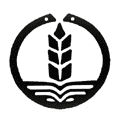 خطر خود كشي: شناسايي، ارزيابي و اقدام اجرايي
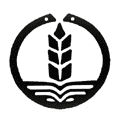 از توجه شما سپاسگزارم